Consequence of changing standards for somatic cell count on US Dairy Herd Improvement herds
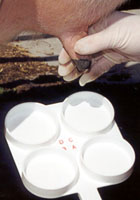 Abstr. 352
U.S. milk quality measures
Bulk tank somatic cell count (BT-SCC)
Monitored by USDA
Data from 4 of 10 Federal Milk Orders (FMO)
Accounts for nearly 50% of U.S. milk supply 
Herd test-day somatic cell count (TD-SCC)
Herds in DHI
Accounts for 94% of U.S. DHI herds
U.S. DHI TD SCC (all breeds)
BT-SCC limits
U.S. versus E.U. SCC monitoring
Program characteristic
U.S.
E.U.
SCC sample
Individual farm
Individual farm
BT-SCC limit
750K cells/mL
400K cells/mL
Value used
Consecutive monthly BT-SCC
Geometric mean of 3 monthly BT-SCC
Producer suspension
3 of 5 consecutive samples over limit
4 consecutive
3-month means over limit
Export concerns
E.U. change in SCC sampling point from bulk truck or plant silo to individual farm
3-month mean (E.U.) used as single reference for period, which allows more time to reduce future SCC
Geometric mean (E.U.) mathematically lower than arithmetic mean (U.S.) and requires recalculation
SCC noncompliance comparison
Current E.U. and U.S. SCC standards as well as 3 NMPF proposed standards
Percentage of herds
Percentage of milk supply
Examined by month and herd size
Data
SCS converted to SCC for 14,854 DHI herds
Herd requirements
15–26 tests (Jan. 2009 – Oct. 2010) 
≥10 cows for all test days
Herd TD-SCC used as proxy for BT-SCC
Each cow SCC weighted by her TD milk yield
SCC herd noncompliance – month
SCC milk noncompliance – month
SCC noncompliance – means*
*November 2009 – October 2010
SCC herd noncompliance – herd size
Conclusions
E.U. changes in SCC enforcement led to reconsideration of stricter U.S. standards 
If 400K U.S. SCC limits were used, noncompliance would be higher than if current E.U. standard was applied
For U.S. producers to meet stricter SCC standards, sound management and culling for milk quality need to be emphasized
Opinion
There has been a surprisingly large decline in SCC in the U.S. and we believe it’s because of the required payment for quality (on SCC) in 4 FMO plus other voluntary incentives in the other markets. 
We hope that whatever regulations are enacted in the future will not disrupt the success of the SCC incentives that seems to be working.